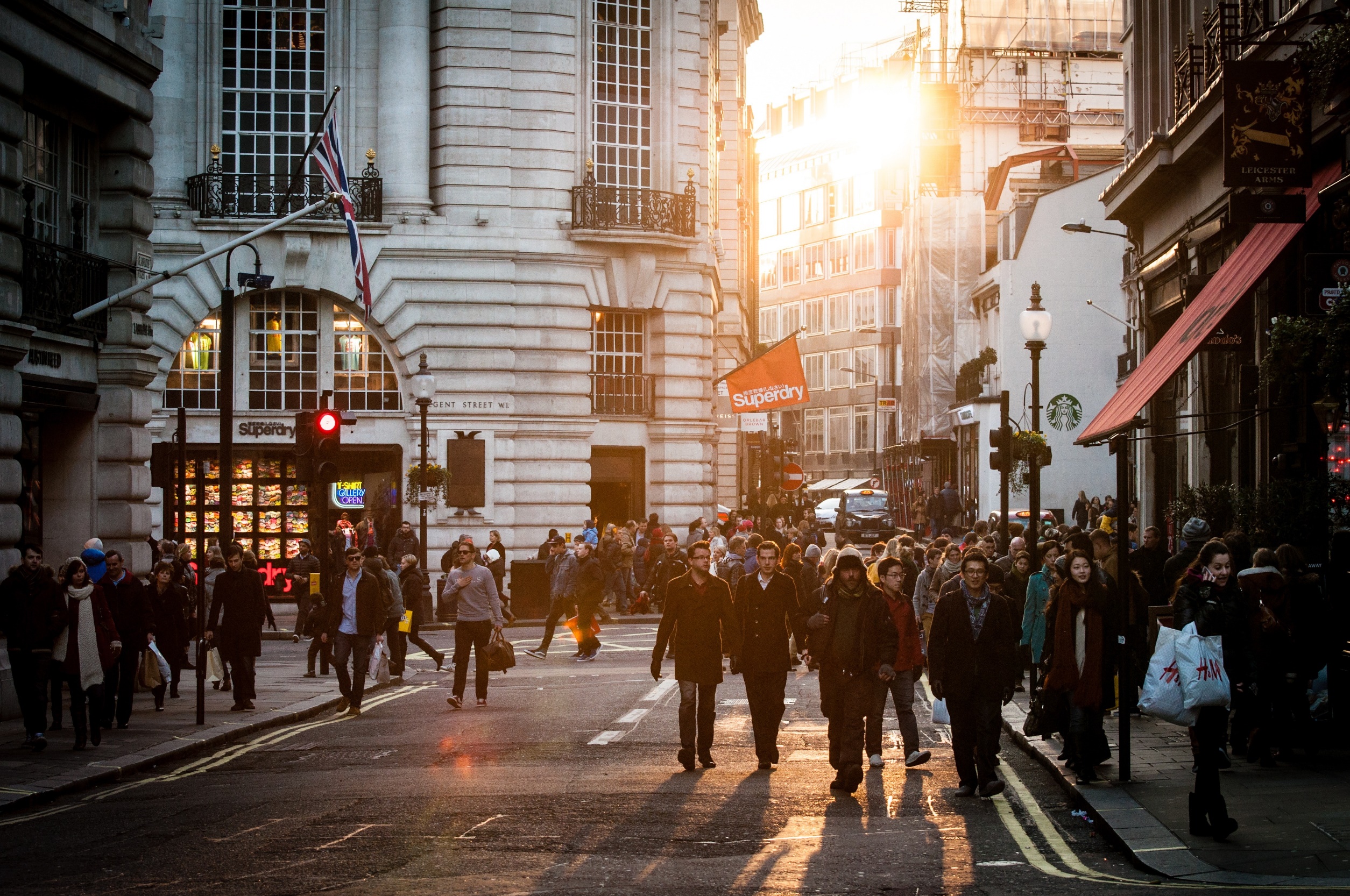 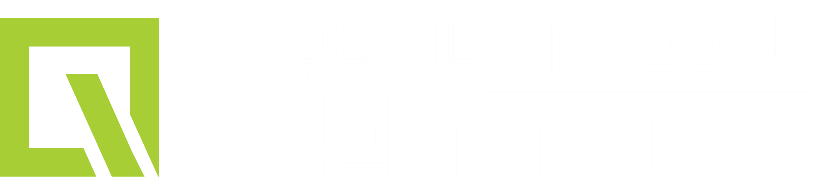 EKONOMIKA
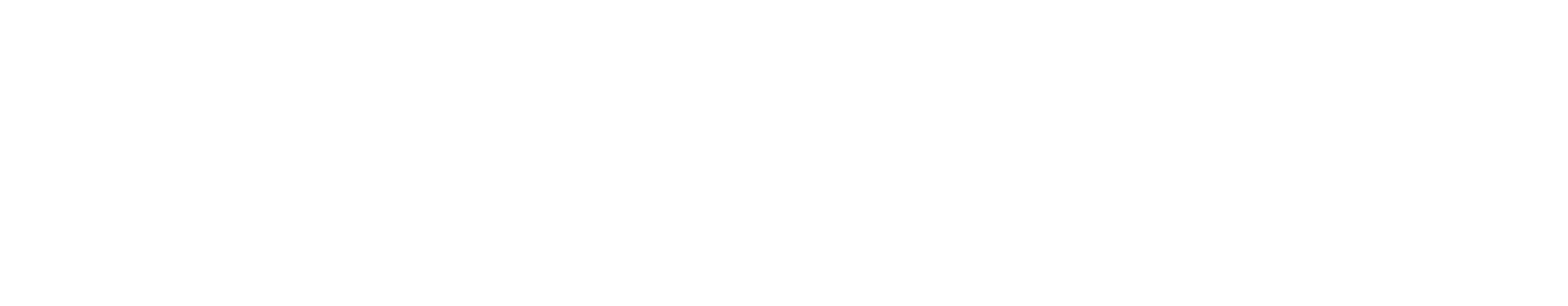 BLOK II.
Ing. Kamila Tišlerová, Ph.D.
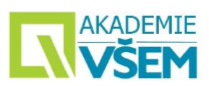 Zboží – produkt určený ke směně
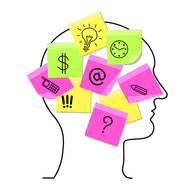 Statek: volný
             vzácný
Služba
Trh dílčí (nějakou komoditou)
Trh agregátní (veškerá produkce)
TRH
Prostor určený ke směně statků a peněz.
Trh výrobků a služeb (produktů)
Trh výrobních faktorů (práce, půda, kapitál)
Trh finanční (peněz, finančního kapitálu)
2
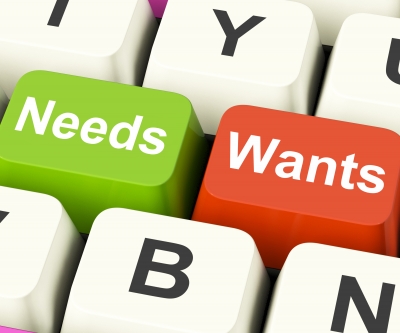 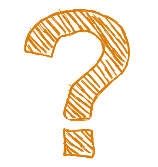 POTŘEBA
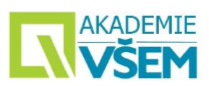 Potřeba – pocit nedostatku, který chceme odstranit
Potřeby zjišťujeme  vytváříme

Nové potřeby?
https://www.traveller365.com/articles/ThefutureofaviationTheflyinghotelthatwillcarry5000guestsandneverlandvideo?fbclid=IwAR0R_aQ1DoJgNoL4fKFnPEZbhWTM6LBbQ8GYa2ZnLTuk1rle_adfY__uivU
3
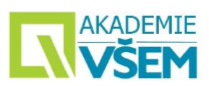 Maslowova pyramidapotřeb
4
Nové výrobky a služby – ETIKA!
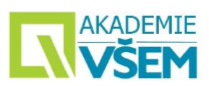 5
Výroba – historický vývoj
6
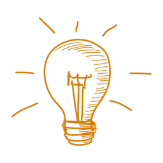 Peníze
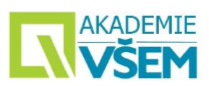 Barter – zboží za zboží 
Komoditní peníze – zboží přijatelné pro všechny
Drahé kovy (stříbňáky, zlaťáky, groše)
Bankovky (původně státovky)
Funkce peněz:
Měřítko cen
Oběživo (koloběh, umožňují směnu)
Platidlo (zvláštní zboží)
Uchovatel hodnoty
Mezinárodní platidlo (konvertibilní, nekonvertibilní)

Bezhotovostní platební styk
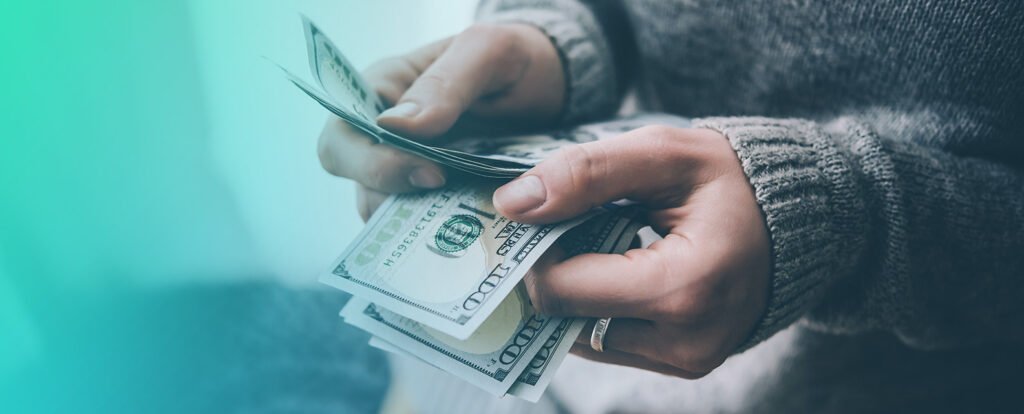 7
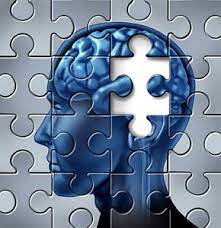 Trh výrobků a služeb
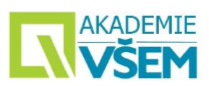 Zákon nabídky – s rostoucí cenou roste i nabídka zboží
Zákon poptávky – s rostoucí cenou klesá poptávka po zboží
Jak moc? Elasticita.

Poptávka = množství zboží nebo služeb, které jsou kupující ochotni za určitou cenu koupit

Substituční výrobek (služba) – stejnou potřebu uspokojí jiným způsobem
Komplementární výrobek – doplněk, na němž závisí použití hlavního výrobku
8
Faktory působící na poptávku a nabídku
9
Trh výrobních faktorů
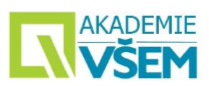 Co je výrobní faktor?
Práce (lidské zdroje)
Půda (přírodní zdroje)
Kapitál (kapitálové zdroje)
informace
Jaká je cena:

Za pronájem půdy
Za pronájem věcného kapitálu
Za půjčku peněz
Za poskytnutí práce
10
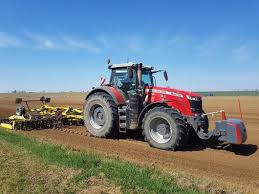 Trh půdy
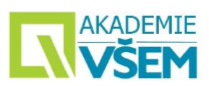 Omezené množství
Rozdílná kvalita půdy (bonita)

Jak vypadá graf nabídky a poptávky?
11
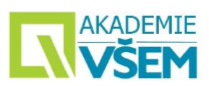 Trh práce
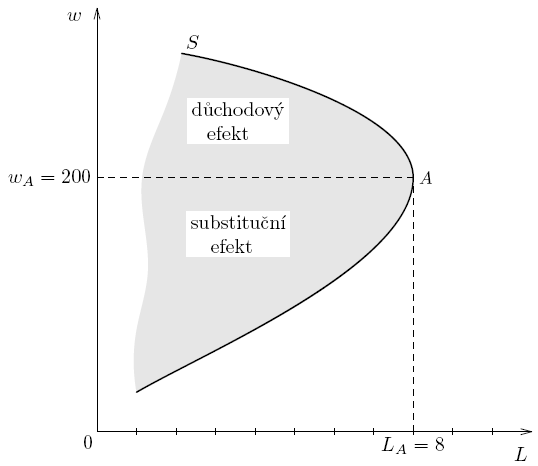 Nabídka:
Málo pružná
Mobilita

Poptávka:
Závislost na hosp. růstu
Mzda nepružná směrem dolů
NEZAMĚSTNANOST
ÚŘAD PRÁCE
PODPORA V NEZAMĚSTNANOSTI
12
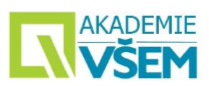 Jak být zaměstnán sám na sebe?Kde vzít peníze?CROWDFUNDING
13
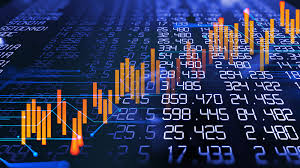 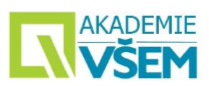 Finanční trhy
PENĚŽNÍ
KAPITÁLOVÝ
CENNÝCH KOVŮ
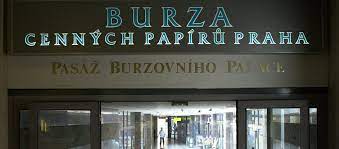 14
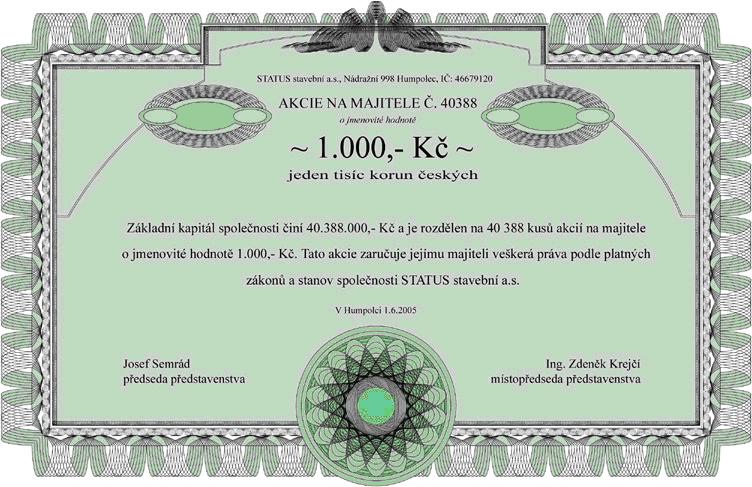 Cenné papíry
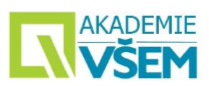 Dluhopisy (obligace)
Akcie
Směnka
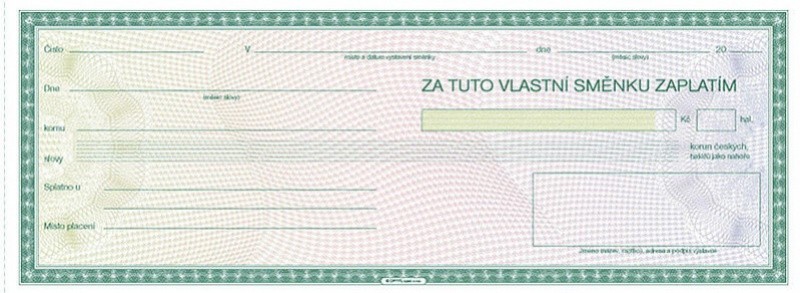 15
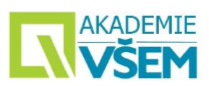 dropshipping
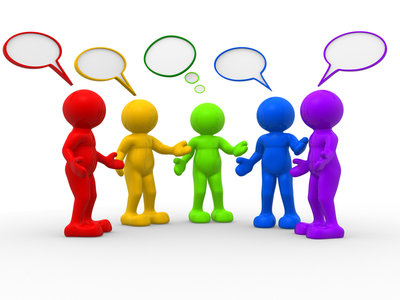 https://www.youtube.com/watch?v=MOAJXcvv0BY&t=299s&ab_channel=DominikKova%C5%99%C3%ADk
16
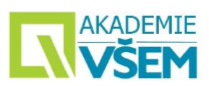 Zadání projektu č. 1
Vytvořte videoprezentaci na vysvětlení principu „neviditelné ruky trhu“.

Kritéria:
Odbornost – 50 %
Srozumitelnost - 25 %
Zapamatovatelnost – 25 %
KNOWLEDGE 
TRANSFER
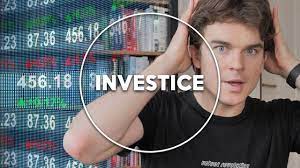 https://www.youtube.com/watch?v=4Hn0nXJ9j2I&ab_channel=EkonomieJednodu%C5%A1e
17
https://www.youtube.com/watch?v=im1Ly1a3BSk&list=RDCMUCPeggYc0oUjcRZJq1P08onA&index=19&ab_channel=TrochuLep%C5%A1%C3%AD
Videoukázka
DISKUSE
18
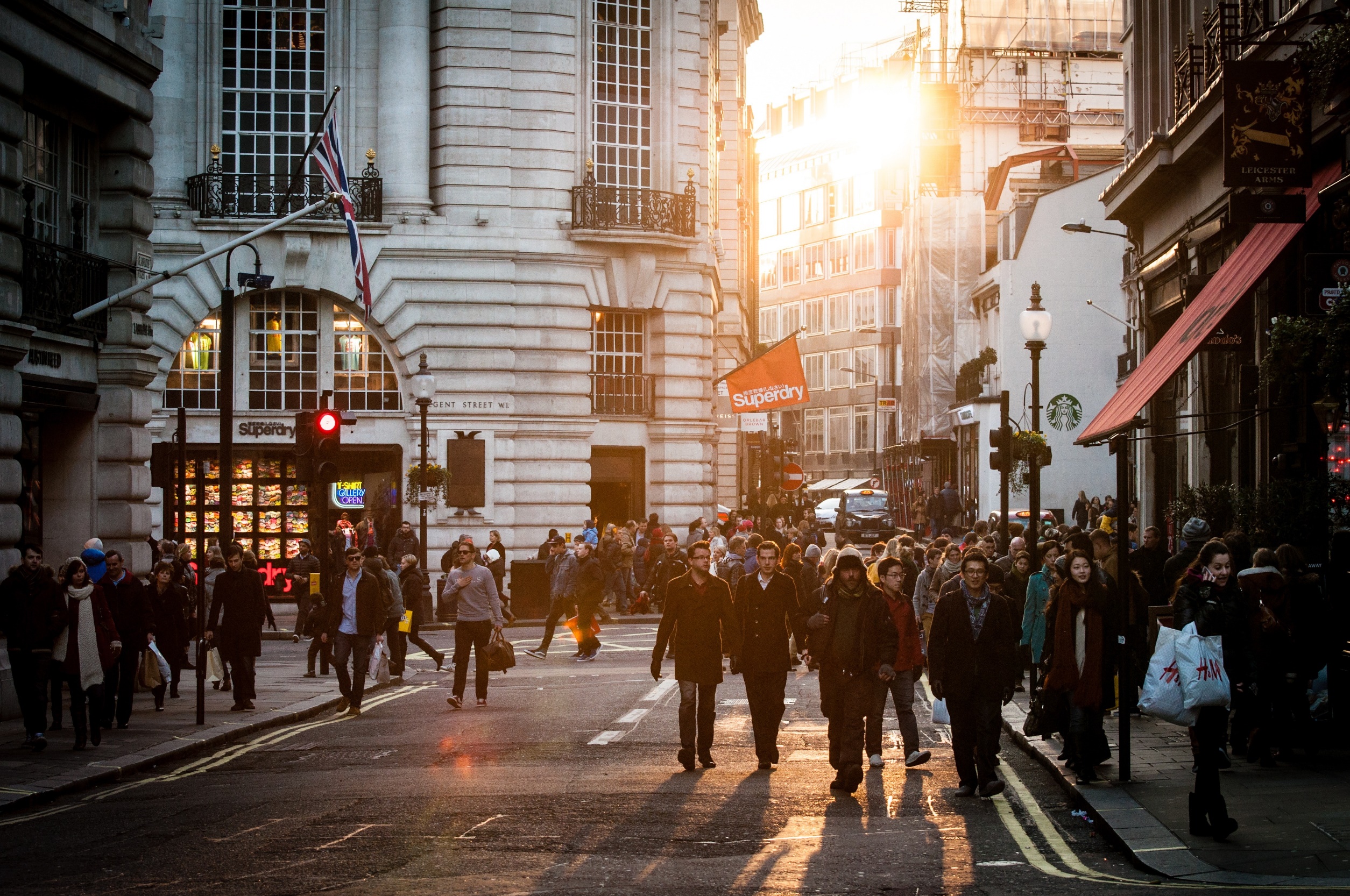 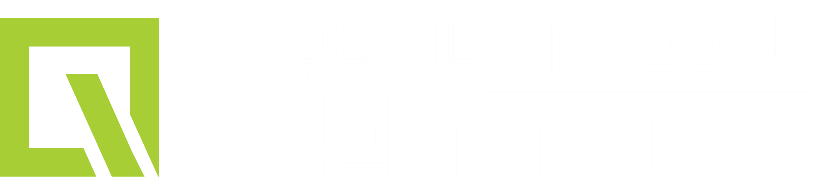 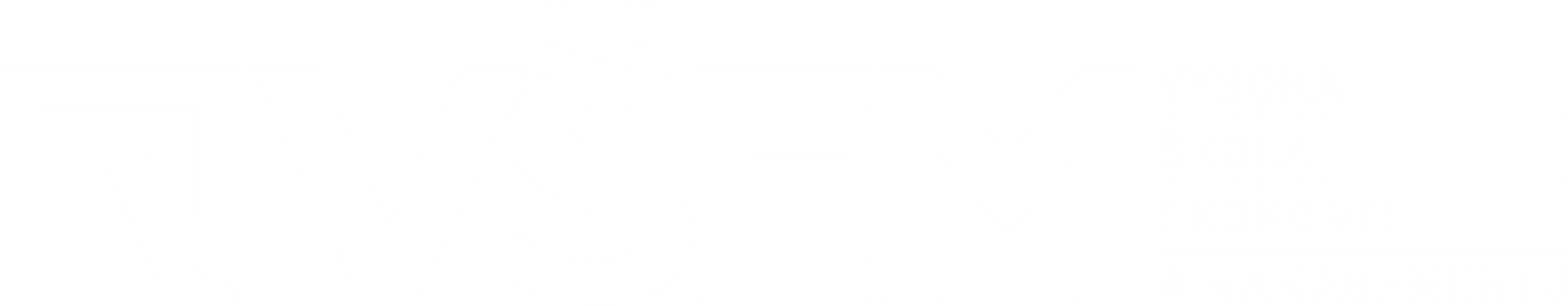 Děkuji za pozornost
Ing. Kamila Tišlerová, Ph.D.